التعدد الخطي: اختبارات الكشف على التعدد الخطي، معالجةمشكلة التعدد الخطي
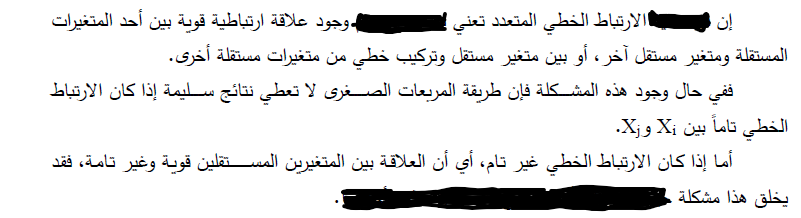 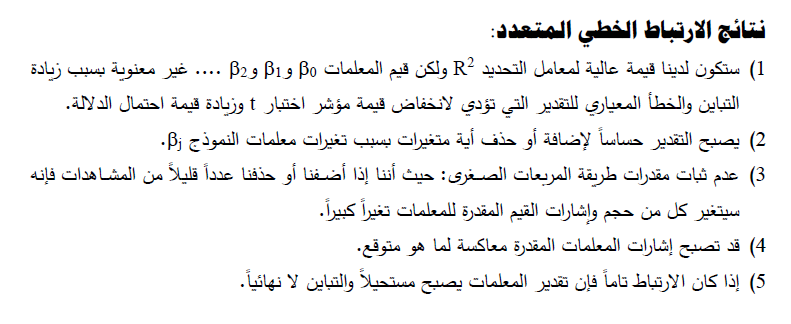 طرق الكشف عن التعدد الخطي
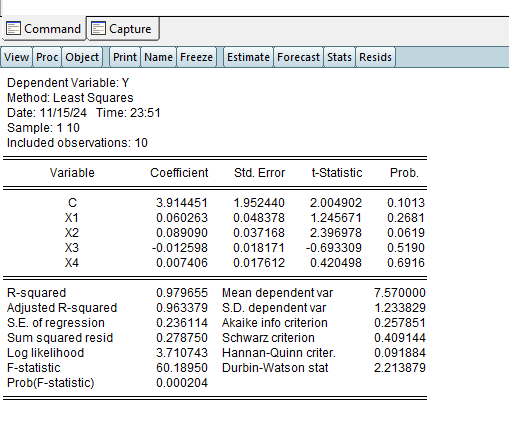 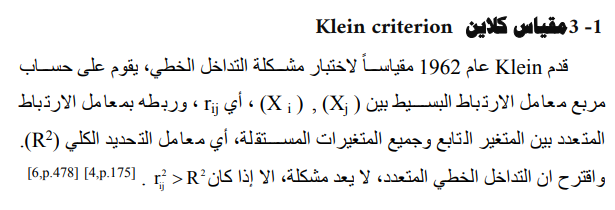 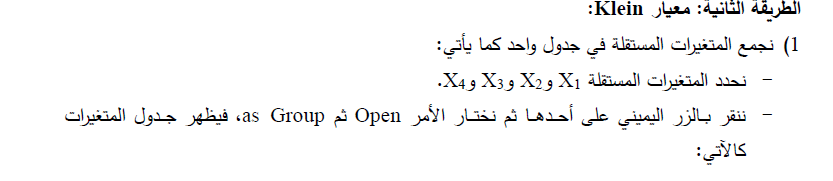 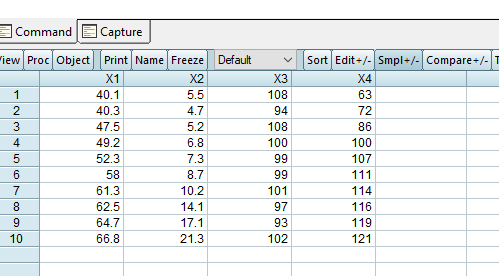 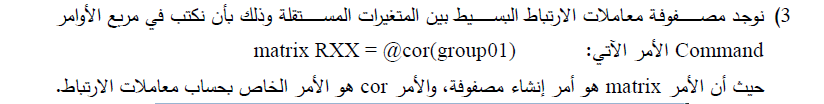 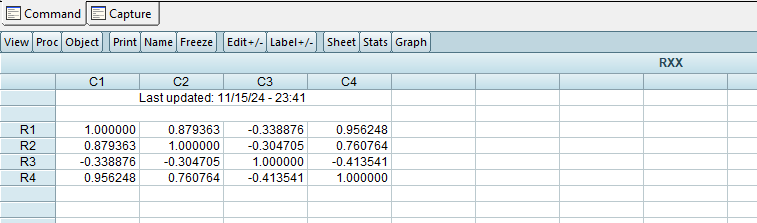 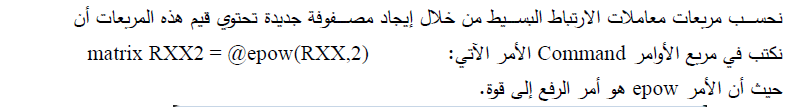 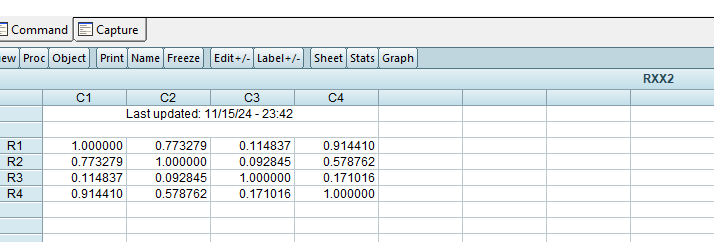 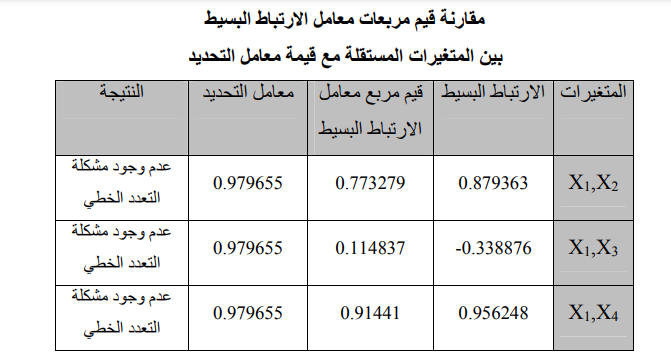 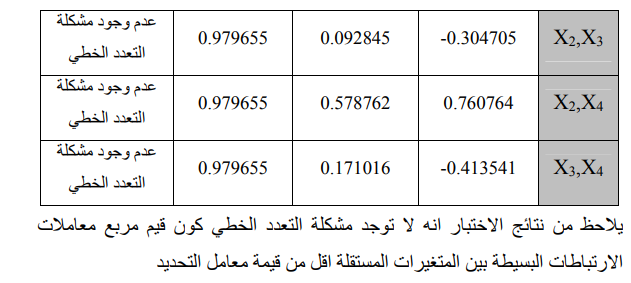 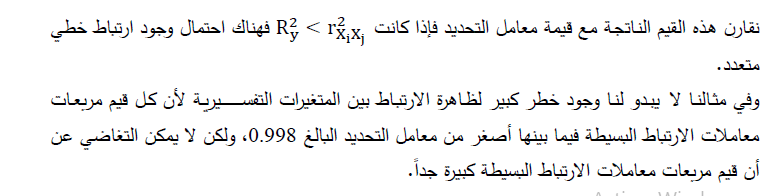 0.997
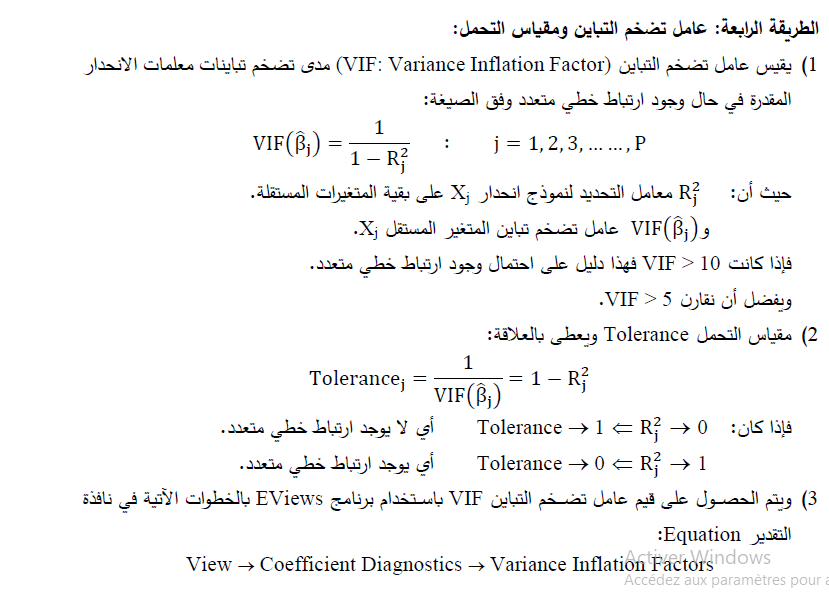 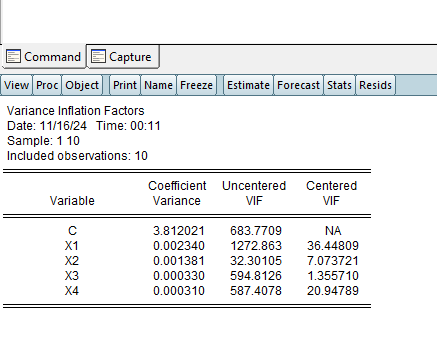 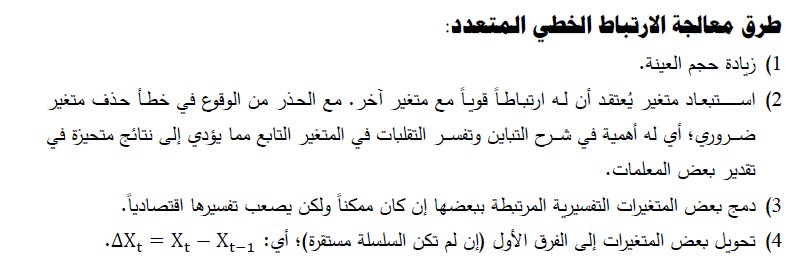